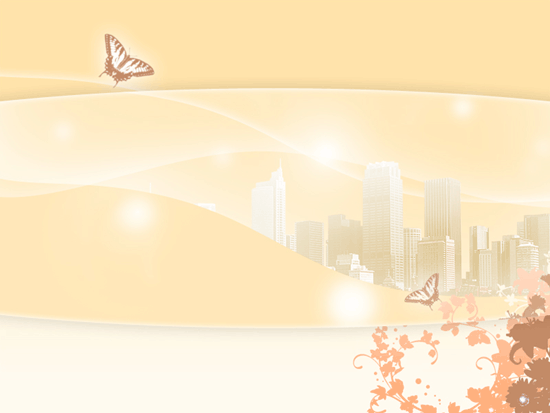 Создан кружок 
«Юный пешеход»
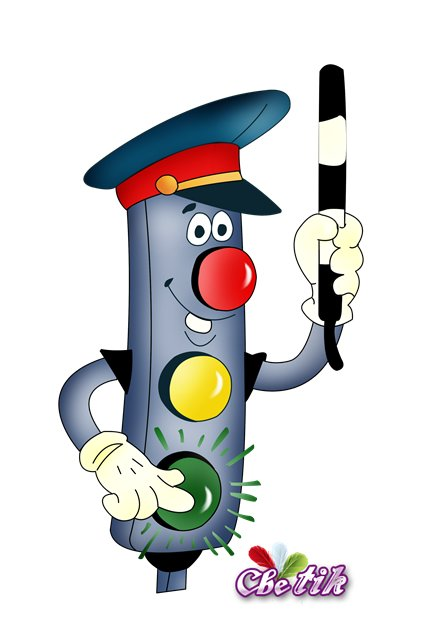 В средней группе «Затейники» ведется кружок – 
«Юный пешеход» по использованию театрализованной деятельности в обучении детей безопасному поведению на дорогах.

Данная проблема является актуальной для детей дошкольного возраста. В связи с увеличением количества автомашин и ростом интенсивности дорожного движения необходимо в каждом дошкольном учреждении предусмотреть комплекс самых разнообразных мероприятий по формированию у детей навыков правильного поведения на улицах. Знакомить с этими правилами, соблюдение которых является законом для каждого, надо начинать с раннего возраста, так как знания, полученные в детстве, наиболее прочны, а правила, усвоенные в эти годы, впоследствии становятся нормой поведения.
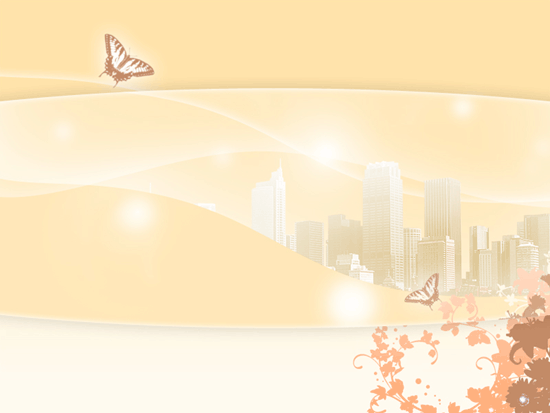 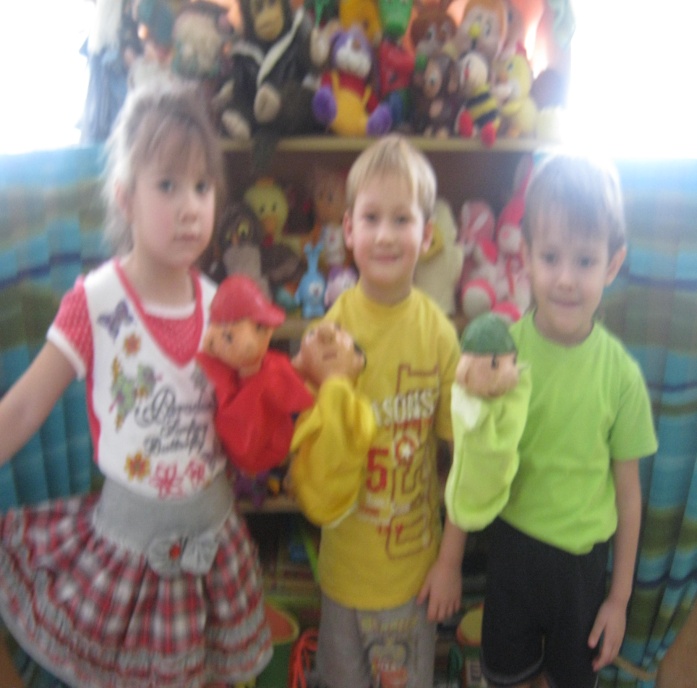 Играя учим правила 
дорожного движения
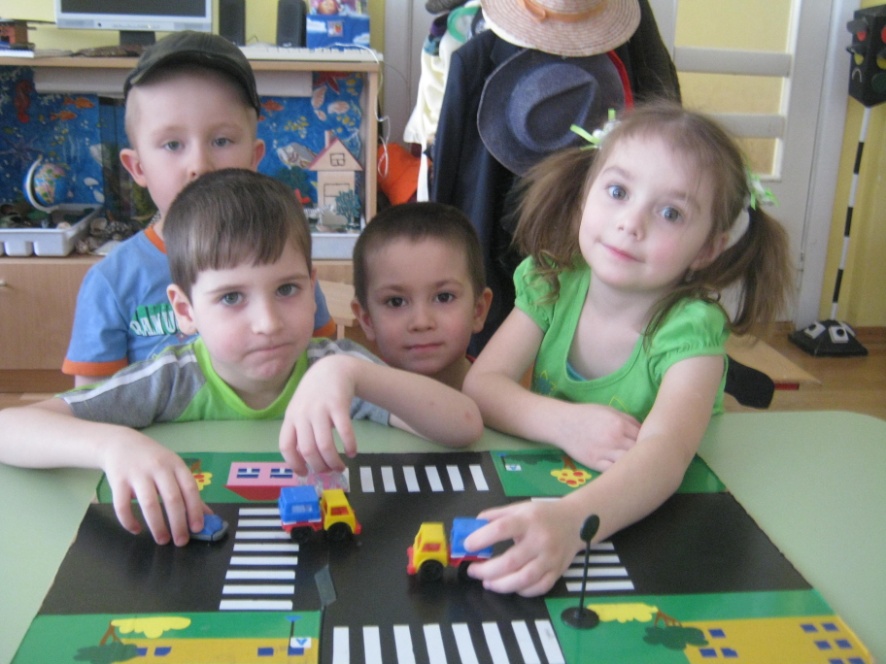 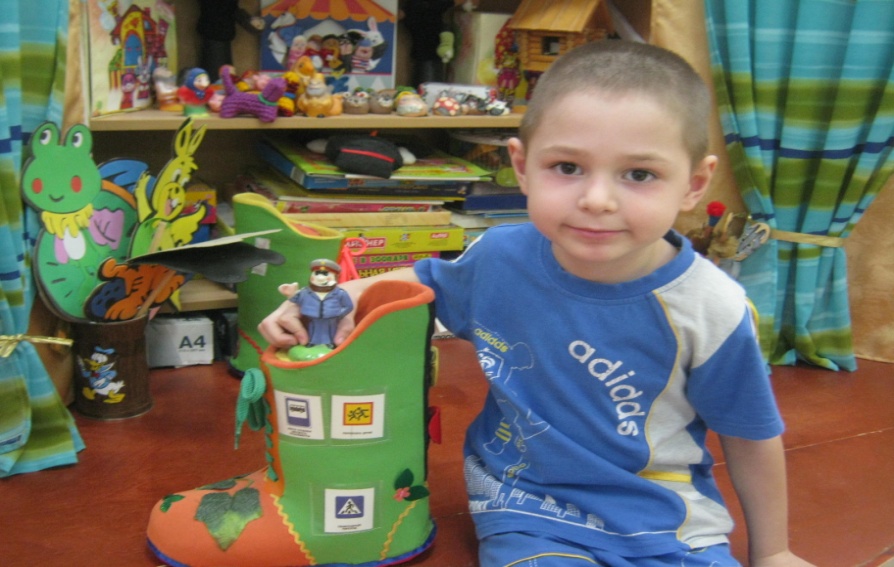 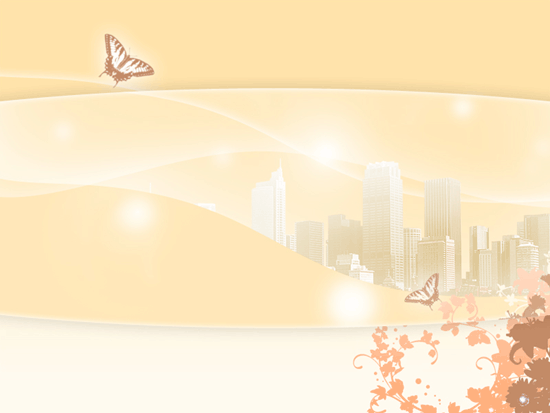 Как таблицу  умноженья надо знать,
Постоянно  на дорогах соблюдать
ПРАВИЛА   ДВИЖЕНИЯ!
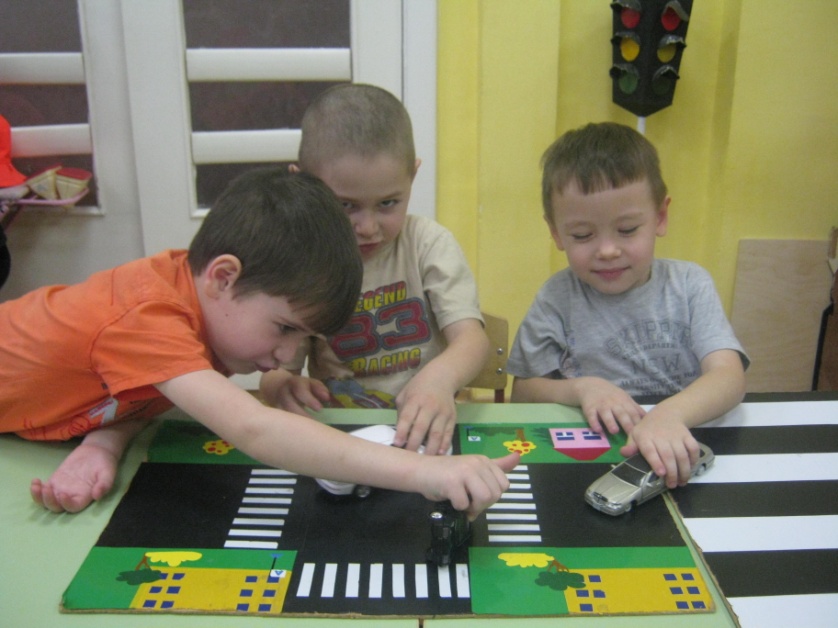 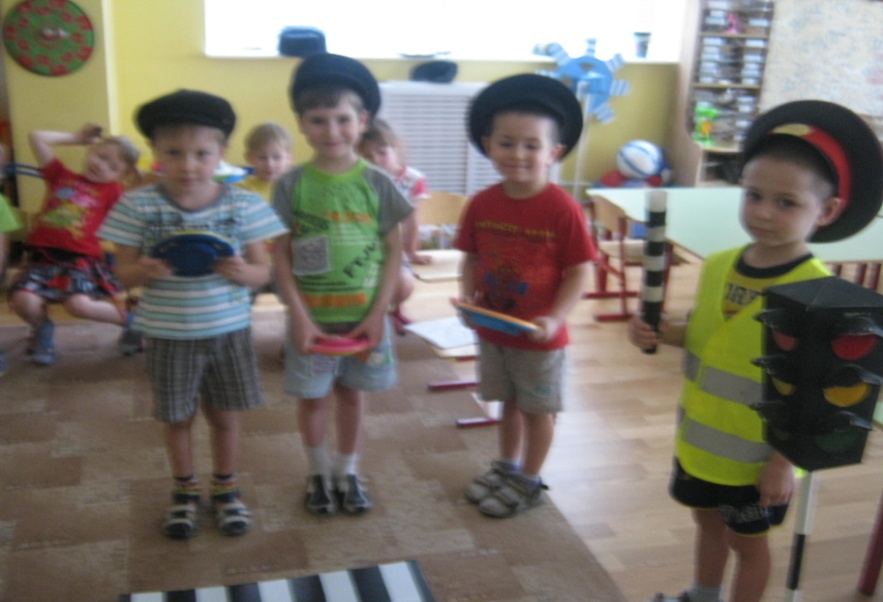 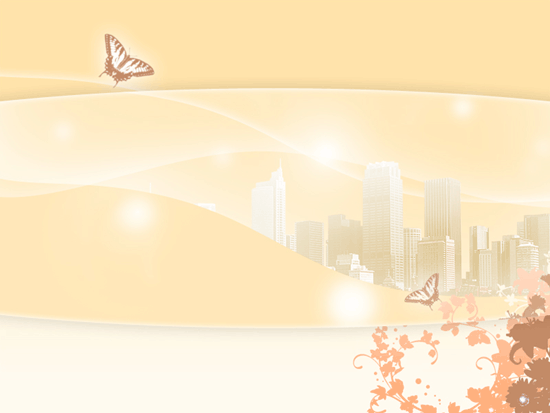 Использование элементов театрализованной деятельности вне занятий по обучению детей ПДД
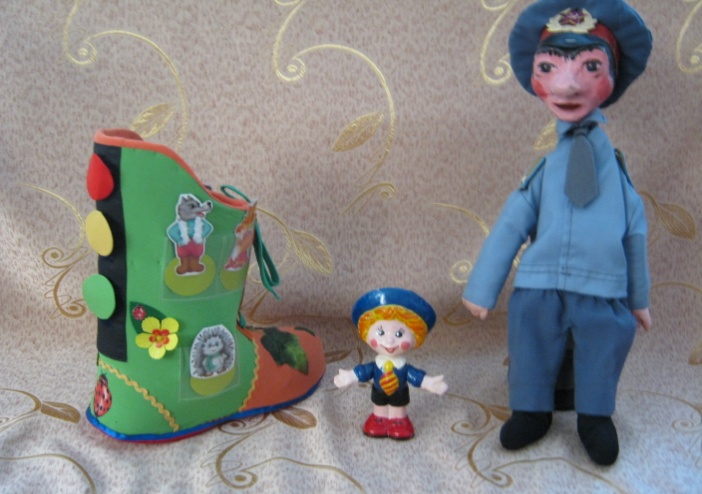 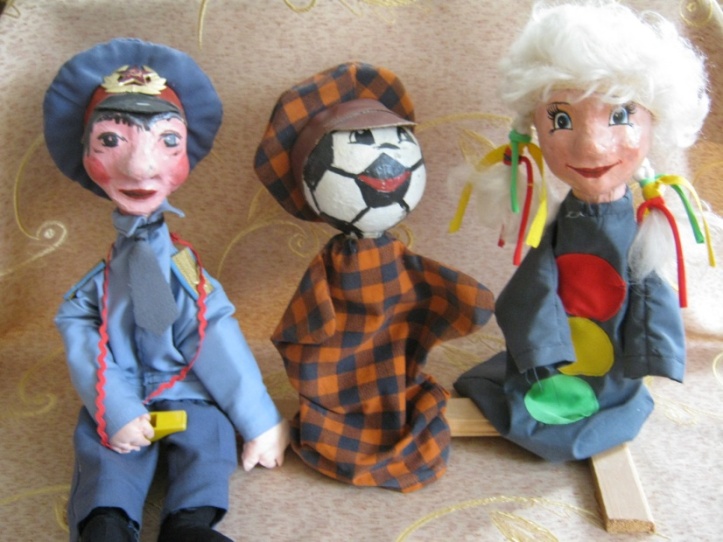 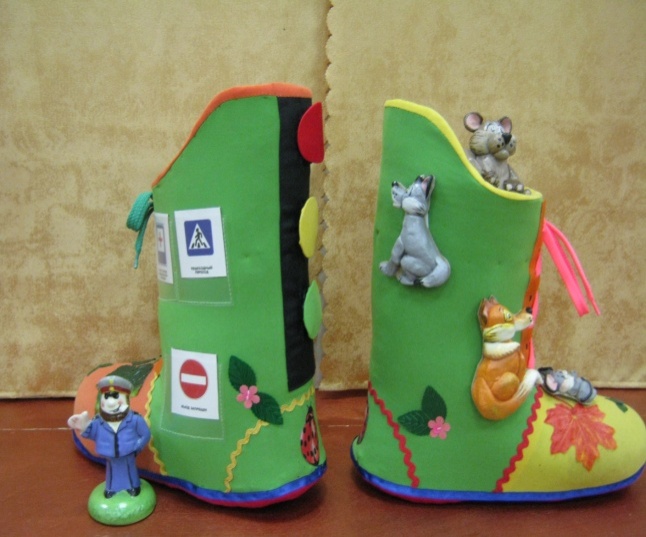 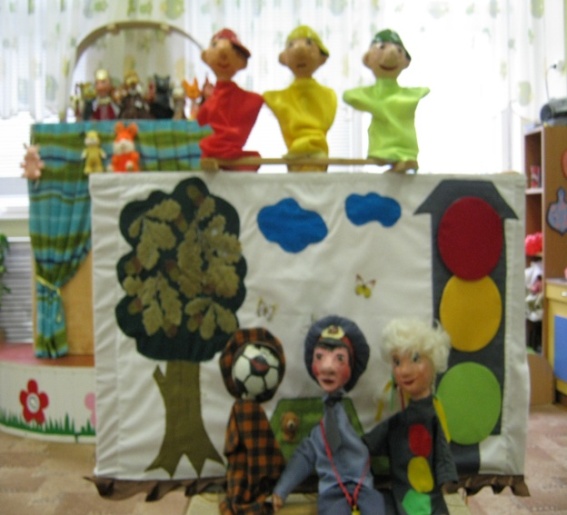 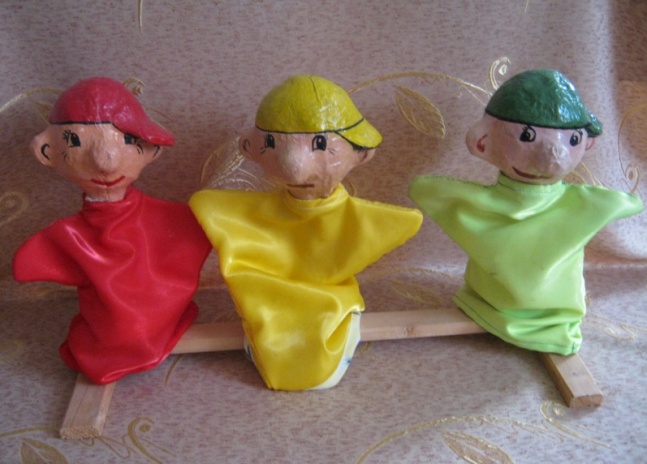